Inverse Design Method Utilizing a Hybrid Meta-heuristic Algorithm
발표자: 정인철
지도교수: 이규태
2022-01-28
Index
2
Meta-heuristic algorithms
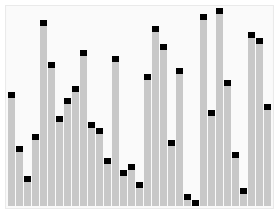 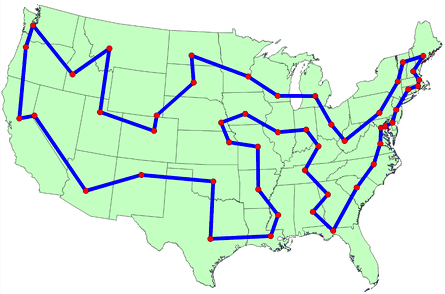 Quicksort
Exact algorithms:
Heuristic algorithms:
provides an exact solution
High complexity
provides a good solution
Low complexity
Suitable for simple problems
Appliable for complicated problems
Traveling salesman problem
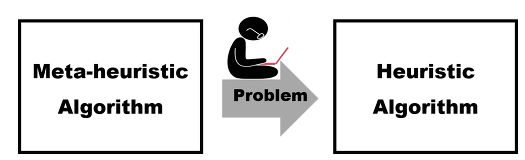 https://en.wikipedia.org/wiki/Quicksort
http://www.opl.ufc.br/post/tsp/
https://coding-physics.tistory.com/4
3
Particle swarm optimization (PSO)
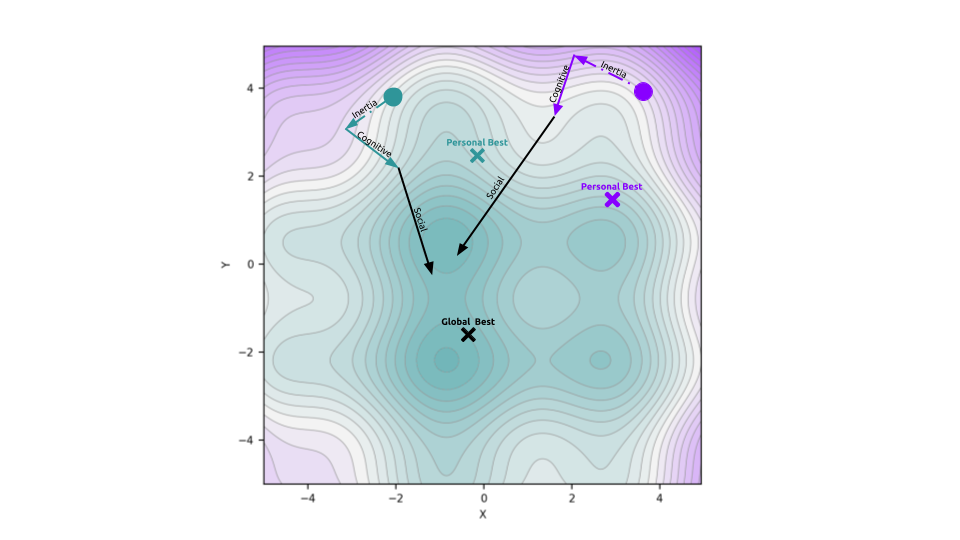 Particle:
Velocity:
Inertia
Cognitive
Social
Random coefficients for aggressive exploration
https://towardsdatascience.com/particle-swarm-optimization-visually-explained-46289eeb2e14
4
Genetic algorithm (GA)
Roulette wheel selection
pop
pop
pop
pop
pop
pop
pop
pop
pop
pop
pop
pop
pop
pop
pop
pop
pop
pop
Run roulette wheel selection as many as the population
Survival of the fittest
Next generation
Crossover
Crossover point
Offspring
5
Differential evolution (DE)
Mutant
Optimal
[ Initialization ]
[ Crossover ]
Trial
Optimal
Optimal
Optimal
[ Mutation ]
[ Selection ]
6
Inverse design of multi-layered thin films
Structure developer
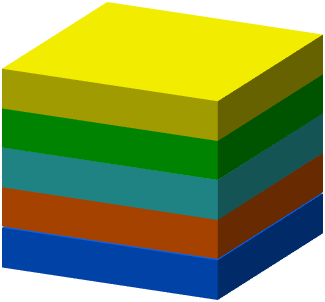 Material Sequence
Discrete parameters
Layer Thicknesses
Deposition angles
Optimal structure
Optimizer
Analogue parameters
Structure developer
Particle swarm optimization (PSO)
Structure
Genetic algorithm (GA)
Feedback
Optimizer
Differential evolution (DE)
Optimized structure
Evaluation
7
Ex1. Perfect absorber
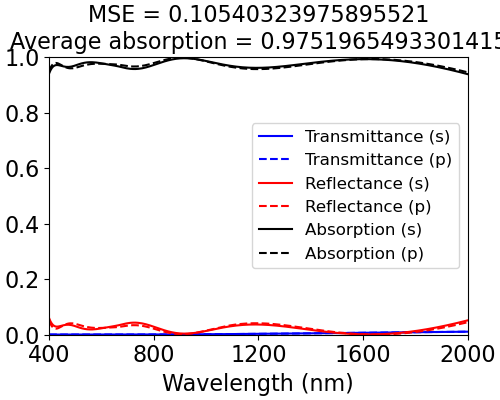 HYPER PARAMETERS

Test function:	Penta-layered broadband absorber utilizing glancing angle deposition
Population number:	500
Generations:	100

Wavelengths:	400~2000 nm, 5 nm interval
Materials:	TiO2 (GLAD), Ge (GLAD), Cr, Ni, Mo, Ti, Au, Al, Ag
D: Dynamic
8
Ex2. Transmissive color filters
Thickness: nm		deposition angle: deg
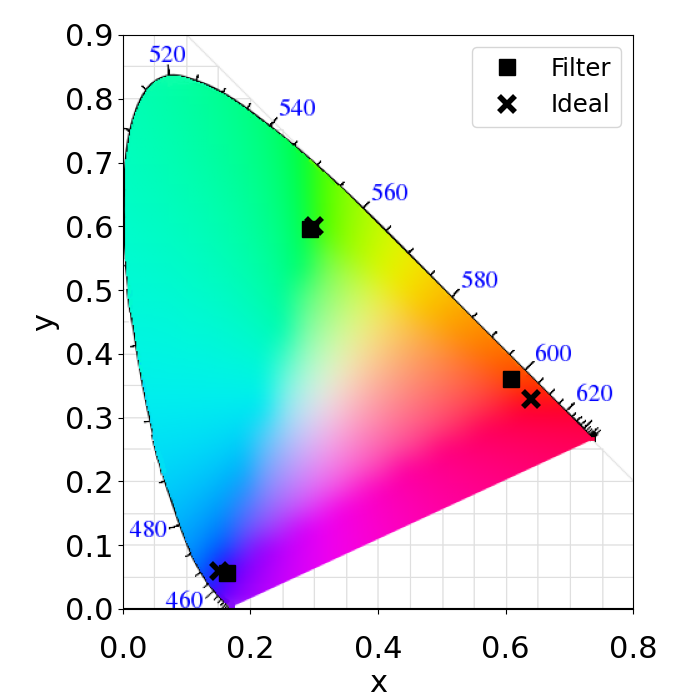 9
Ex3. Reflective color filters
Thickness: nm		deposition angle: deg
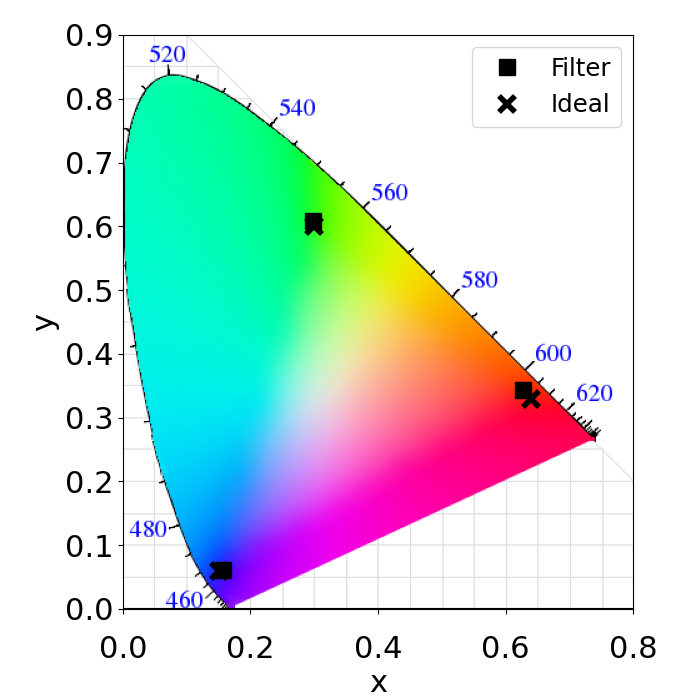 10
Conclusion
11
Thank You!
Appendix: Loss (Cost) function
Loss function:
Also called as a cost function or an error function.
A function that maps an event or values of one or more variables onto a real number intuitively representing some “cost” associated with the event.
A loss function is used for parameter estimation, and the event in question is some function of the difference between estimated and true values for an instance of data.
Mean squared error (MSE)
Cross entropy error (CEE)
Categorical cross entropy error
Continuous loss
Discrete loss
Root mean squared error (RMSE)
13
Appendix: Glancing angle deposition (GLAD)
Shadow effect
Bruggman’s model
Substrate
Modified tangent rule
GLAD
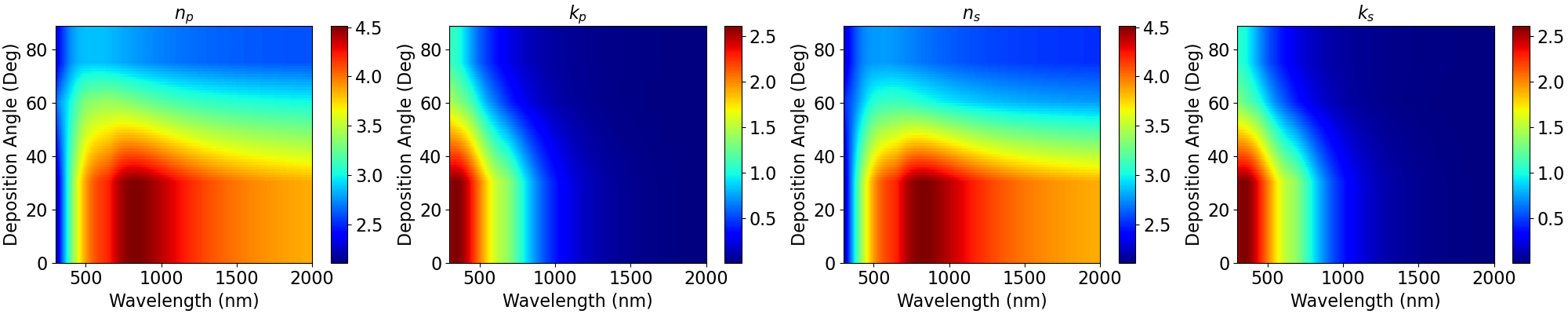 Change of refractive indices of Ge according to the deposition angles
14
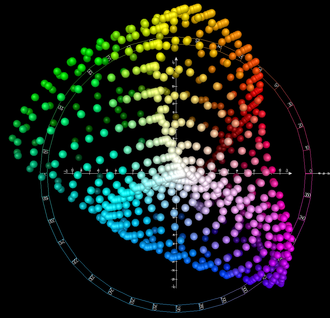 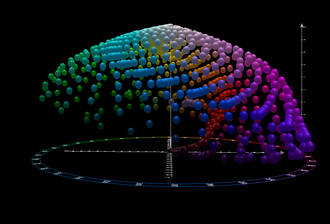 Appendix: L*a*b* color space
The CIELAB color space is proposed by the International Commission on Illumination (CIE) in 1976.
CIELAB was intended as a perceptually uniform space, where a given numerical change corresponds to similar perceived change in color.
[ top view ]
[ front view ]
https://en.wikipedia.org/wiki/CIELAB_color_space
15